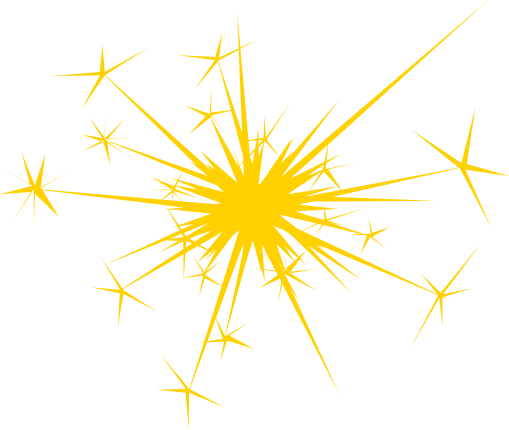 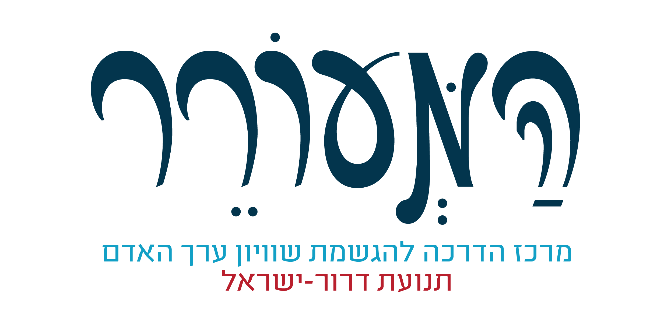 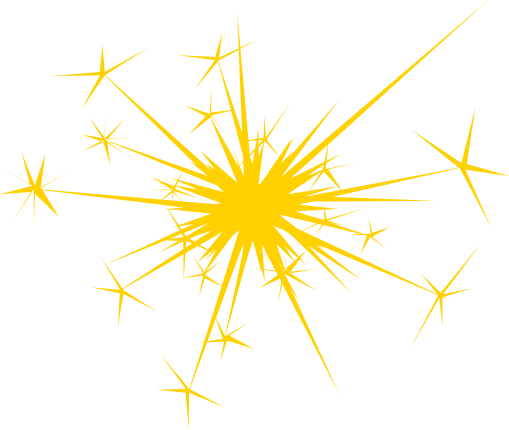 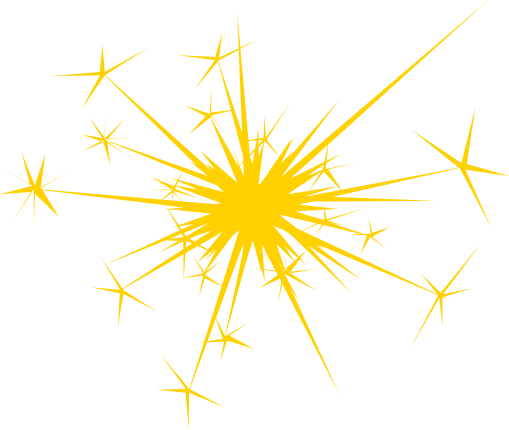 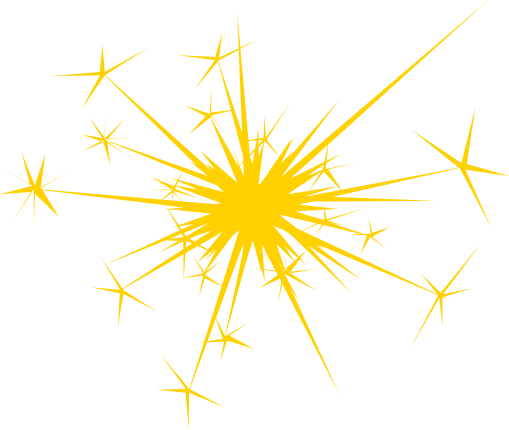 "מעט מן האורדוחה הרבה מן החושך"הבעל שם טוב
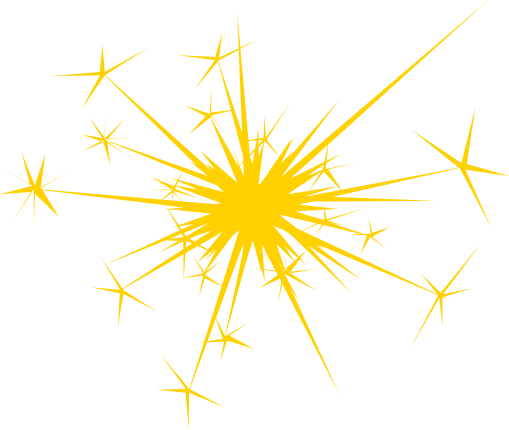 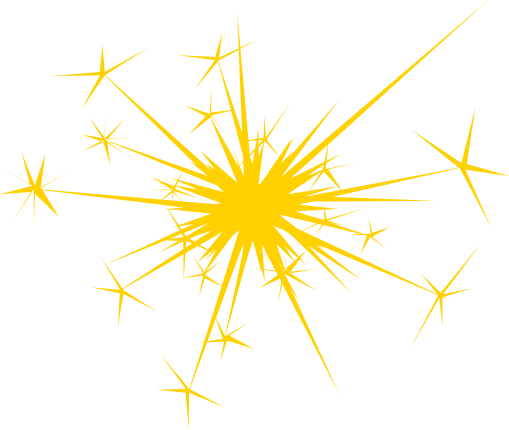 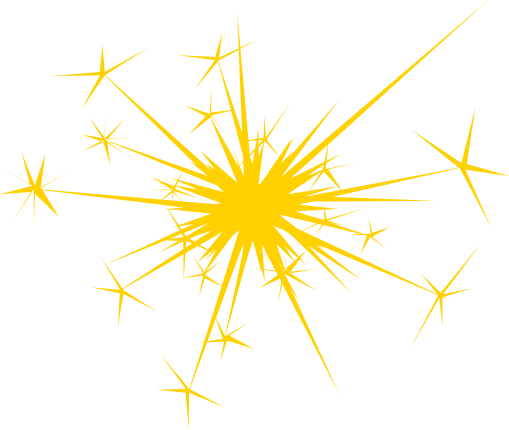 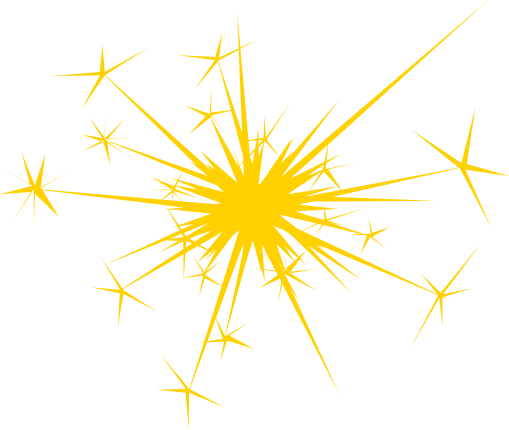 אורות באפלה
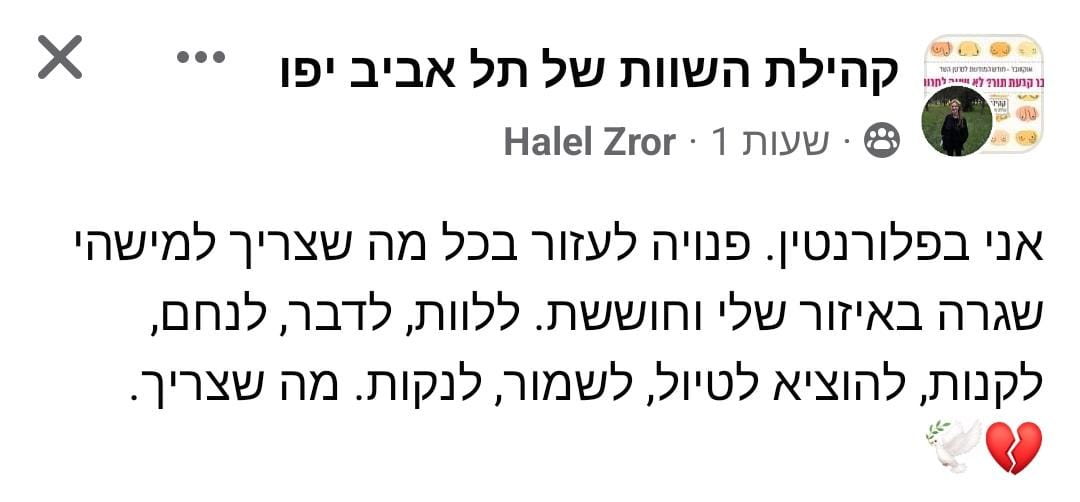 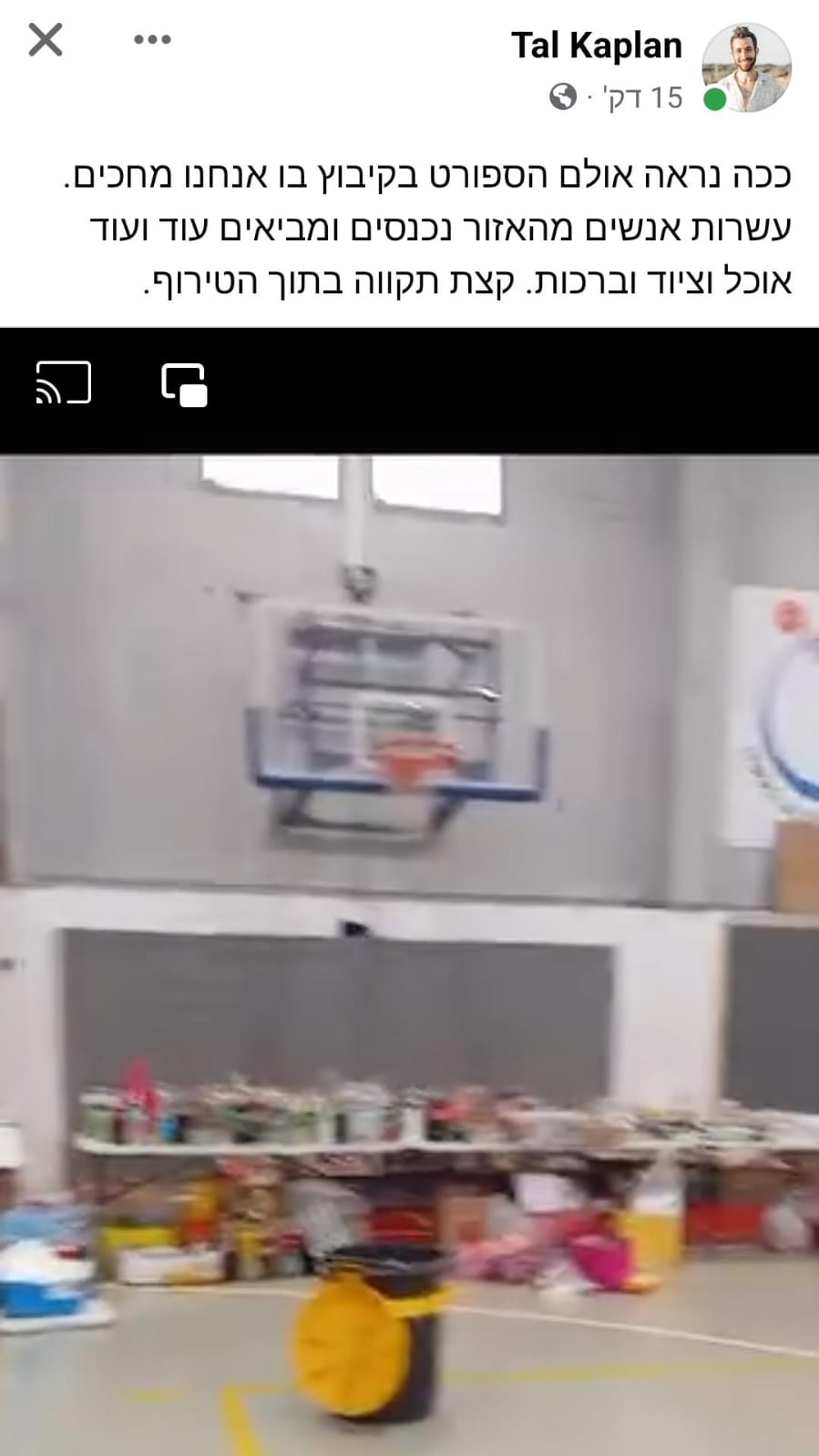 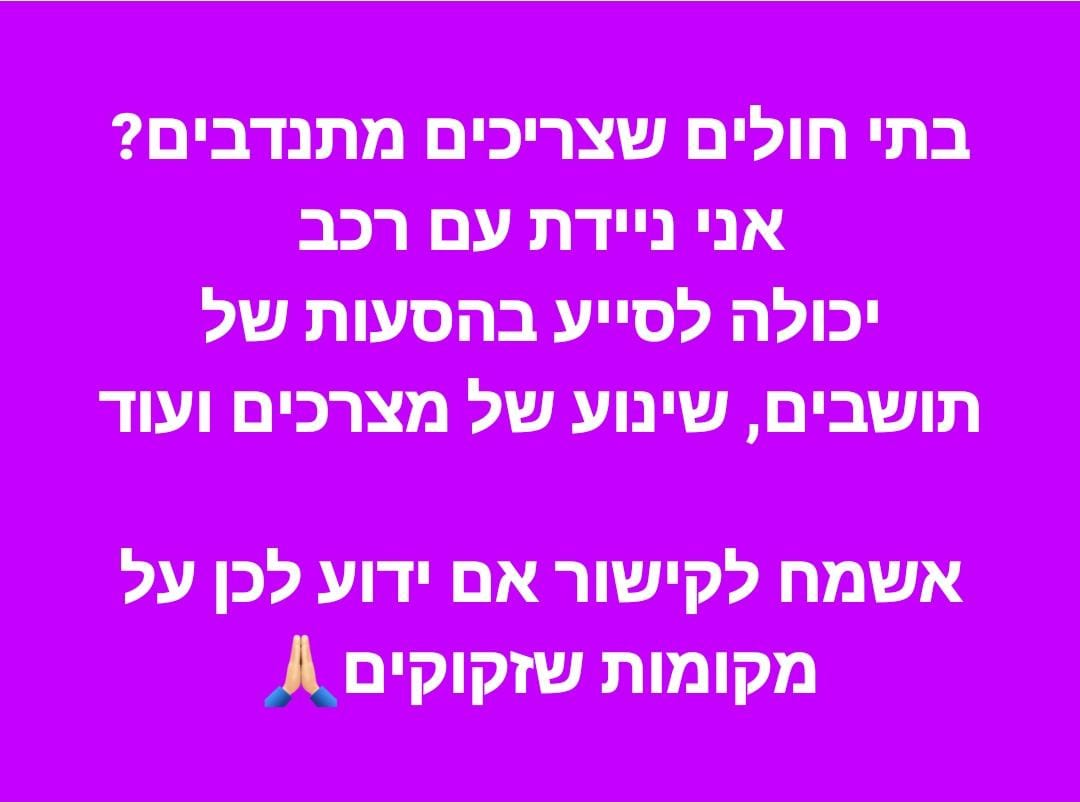 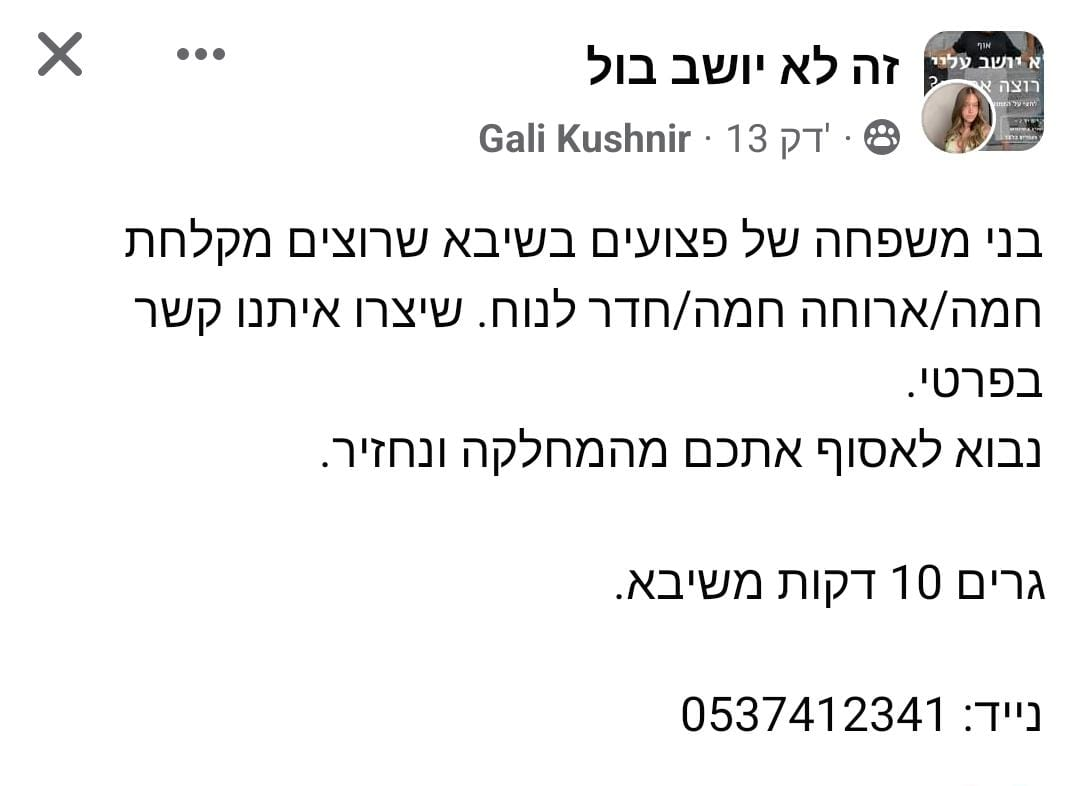 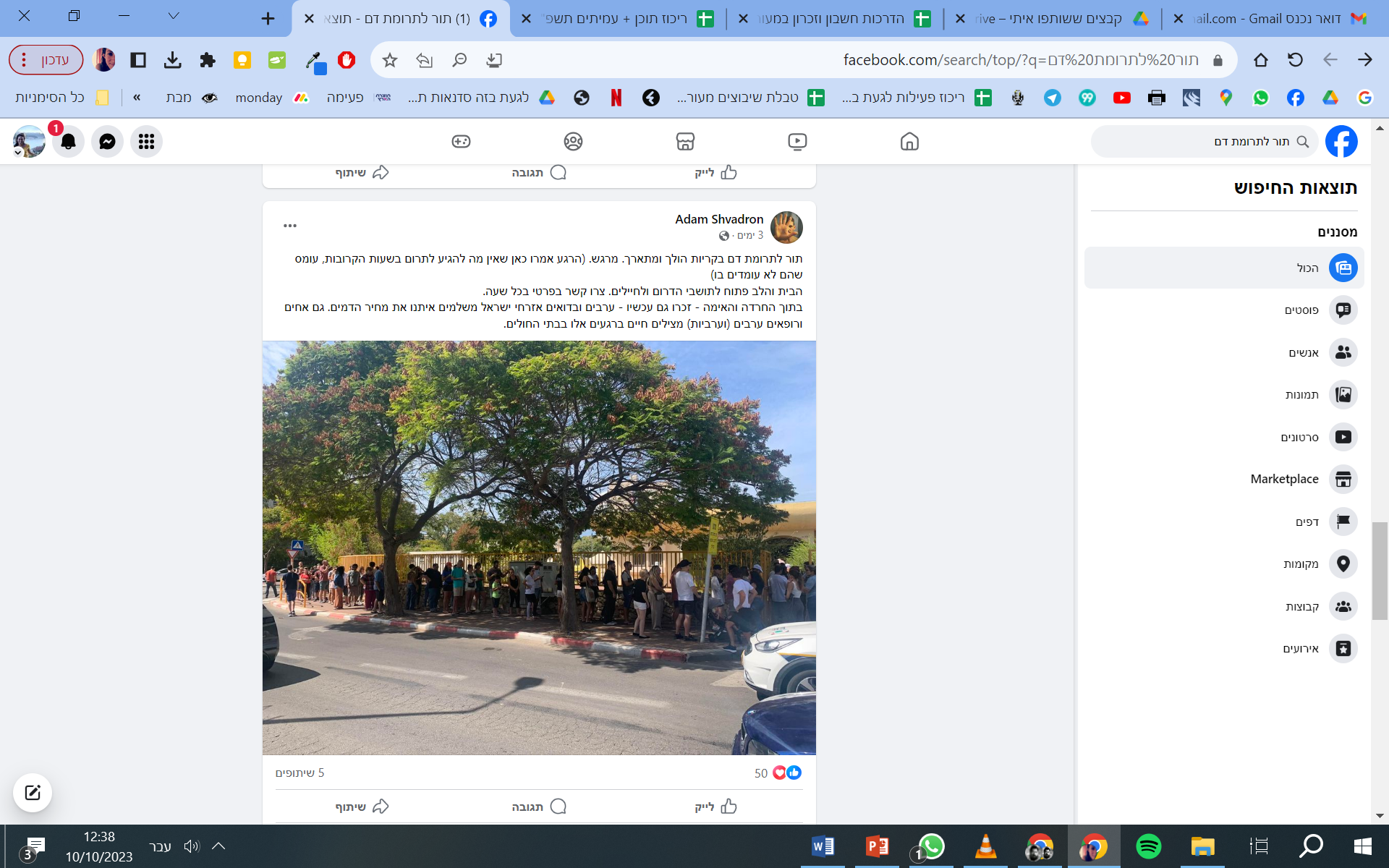 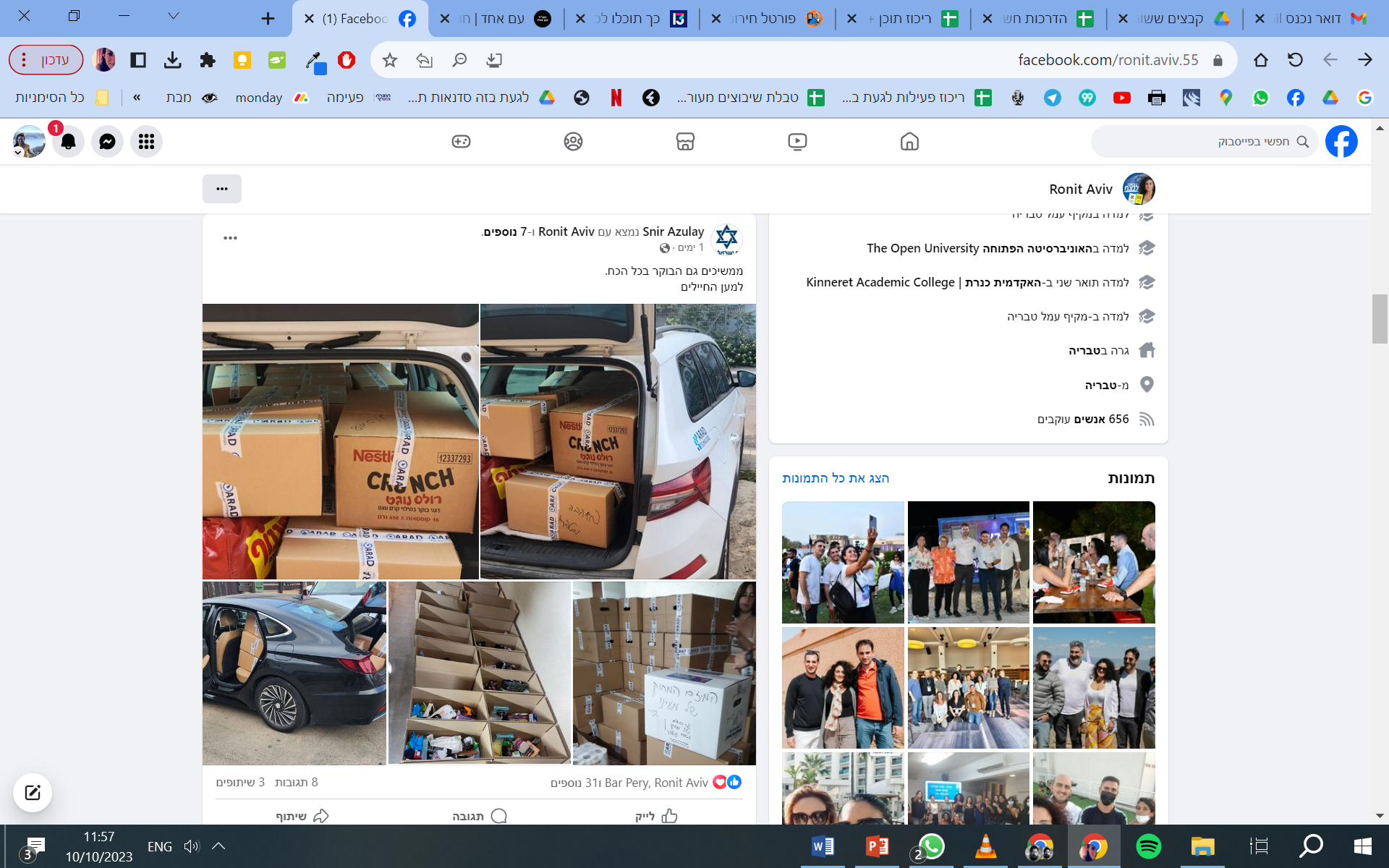 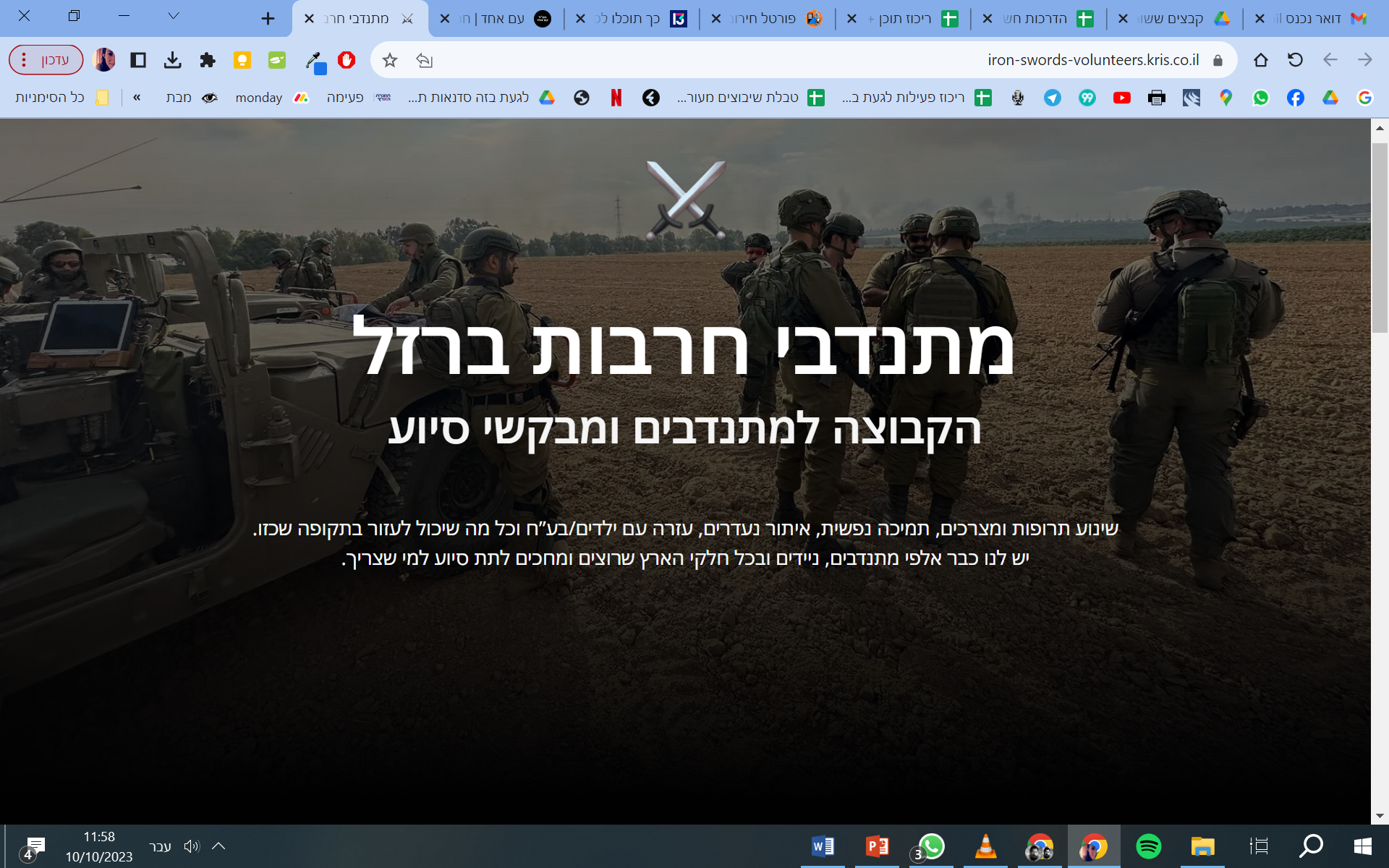 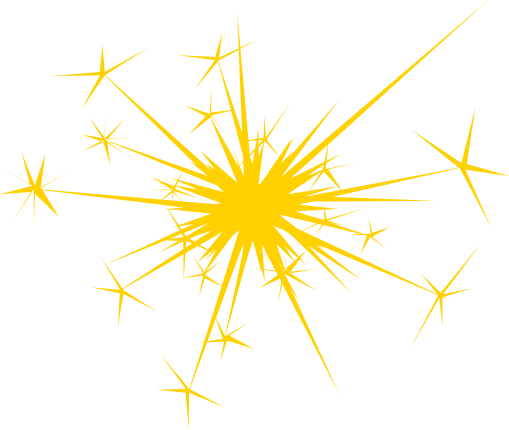 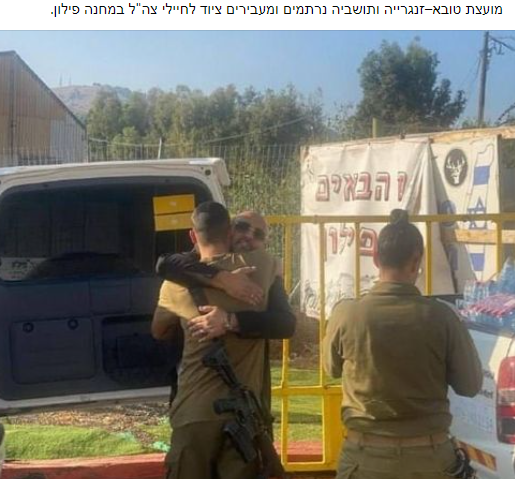 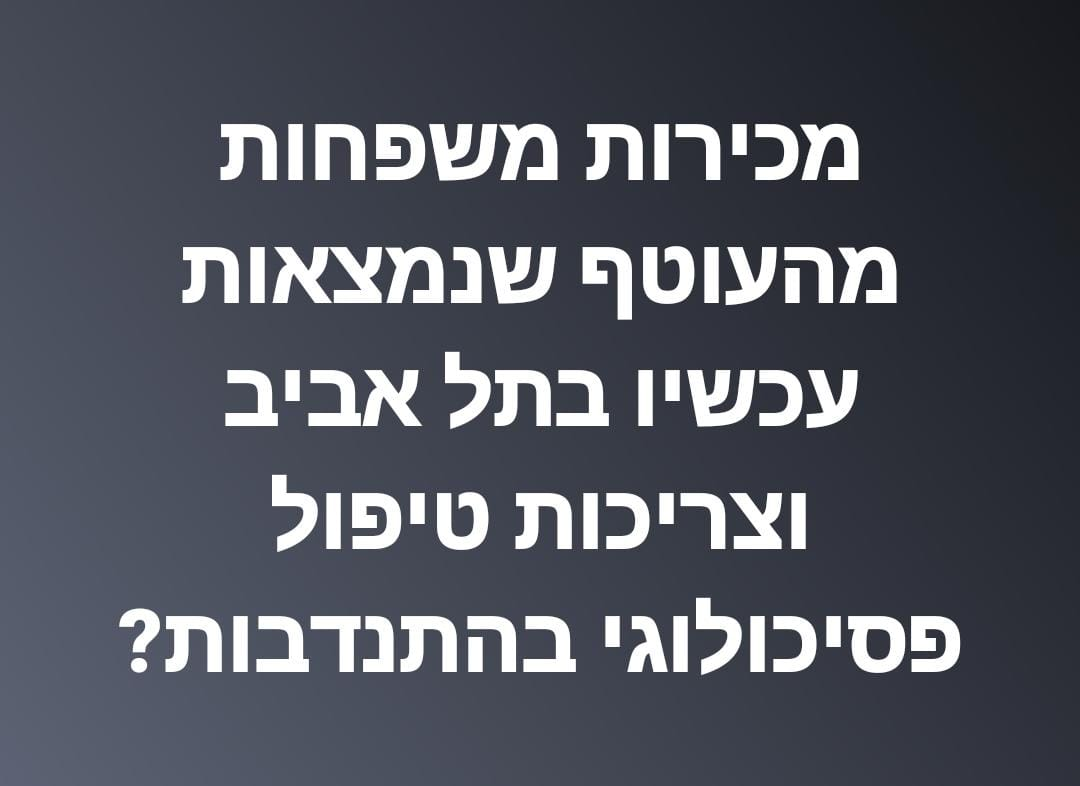 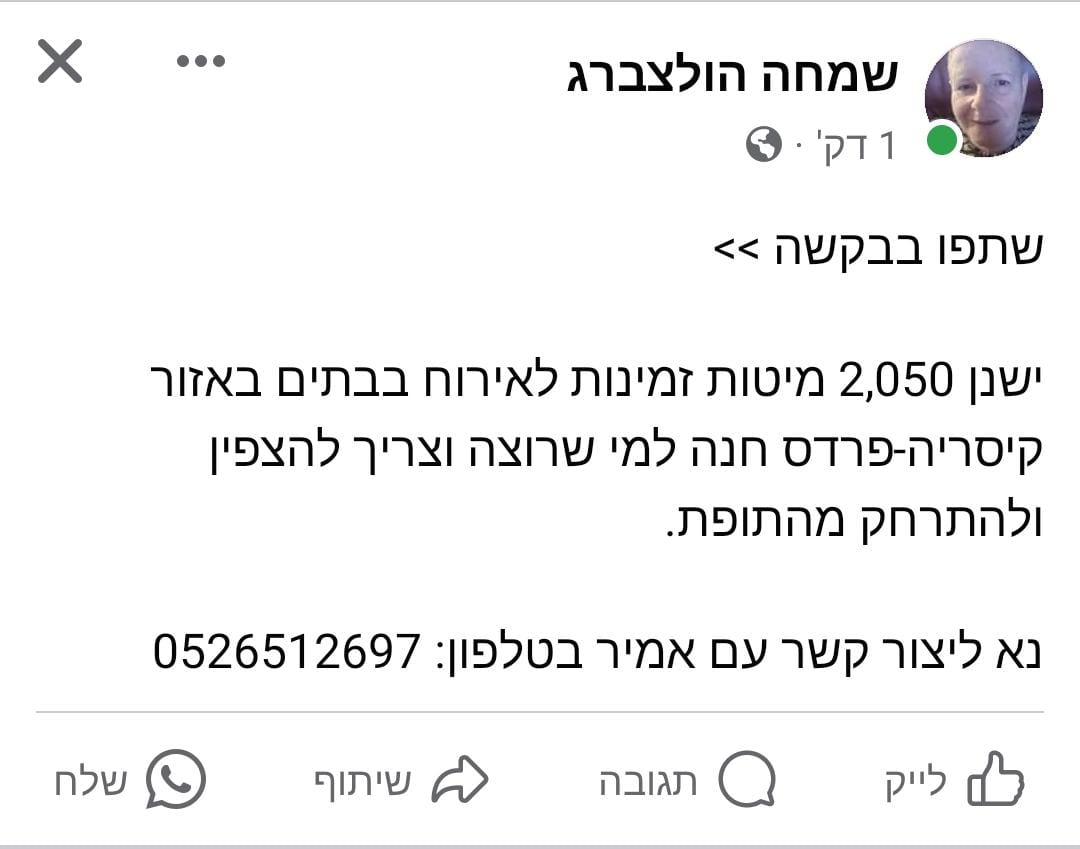 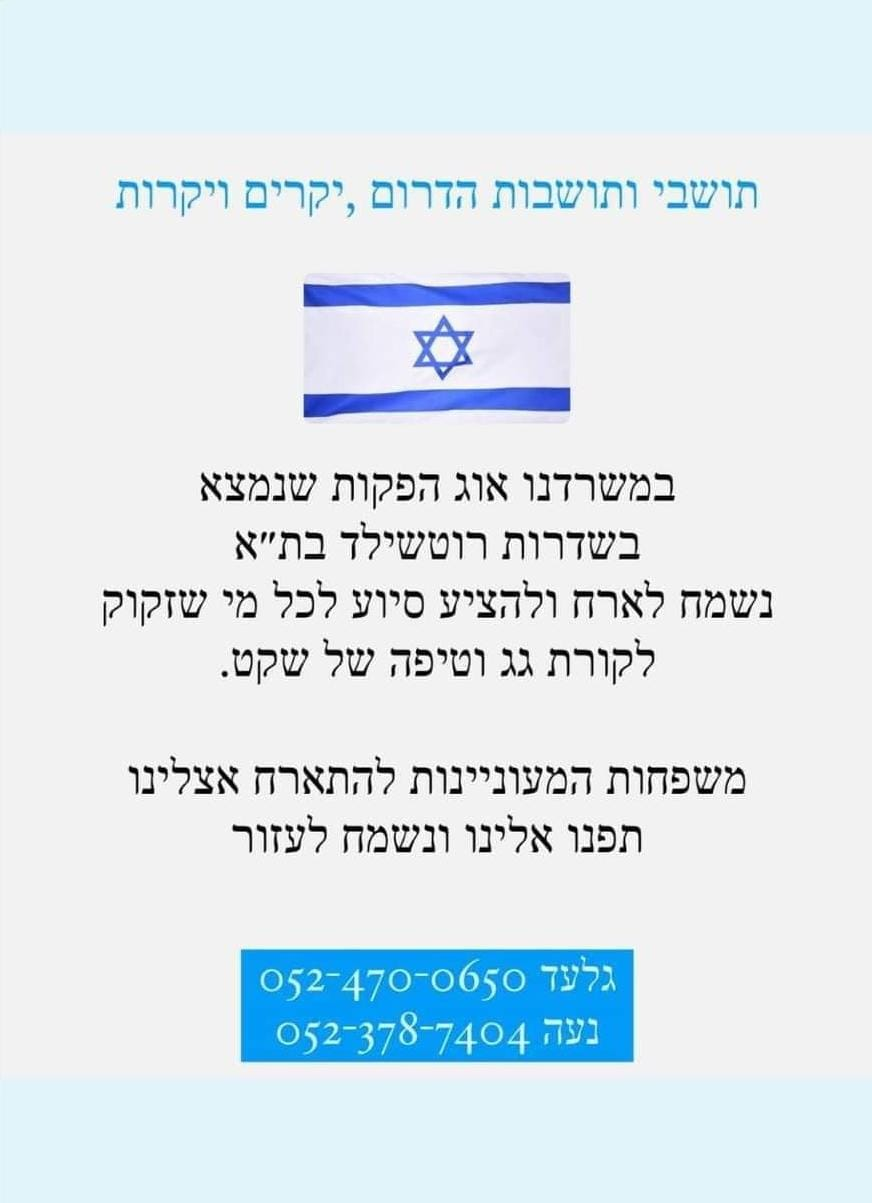 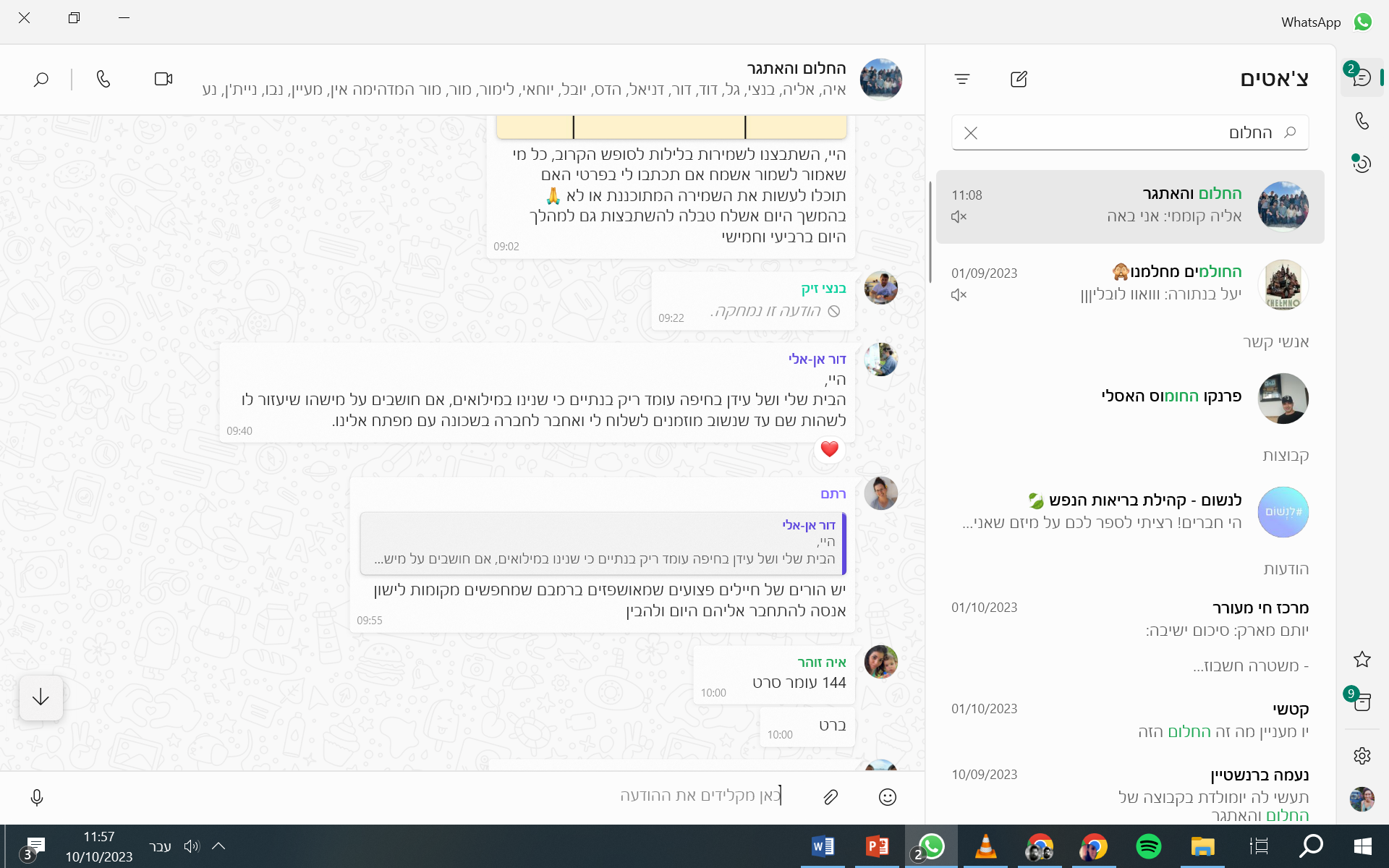 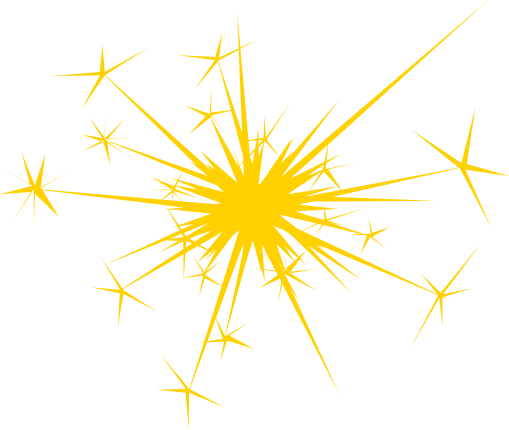 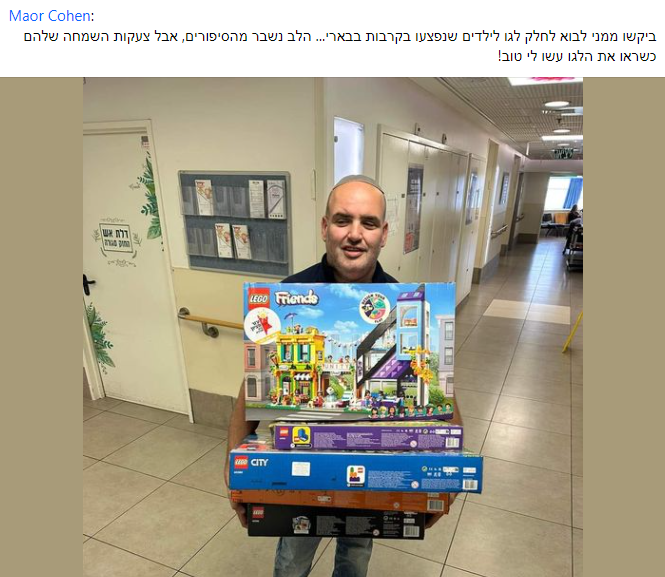 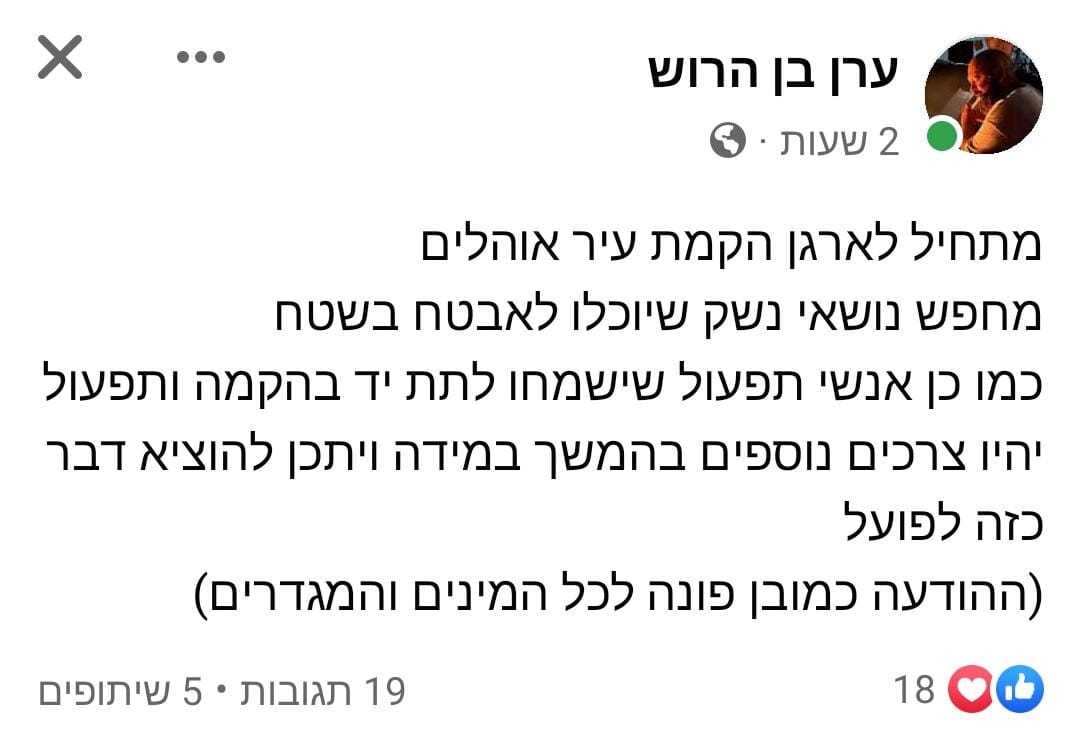 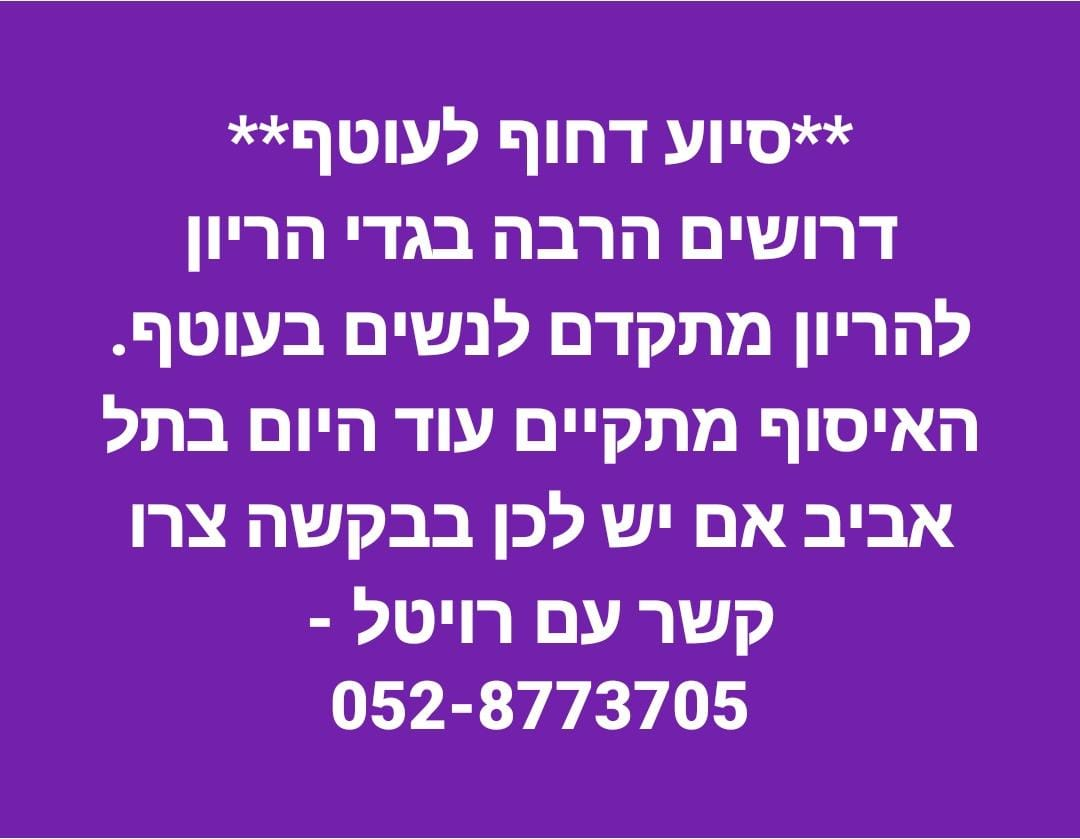 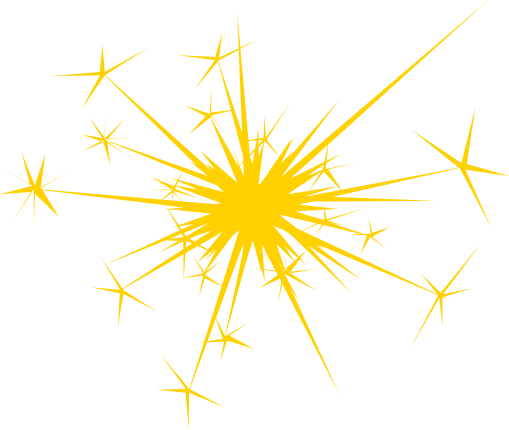 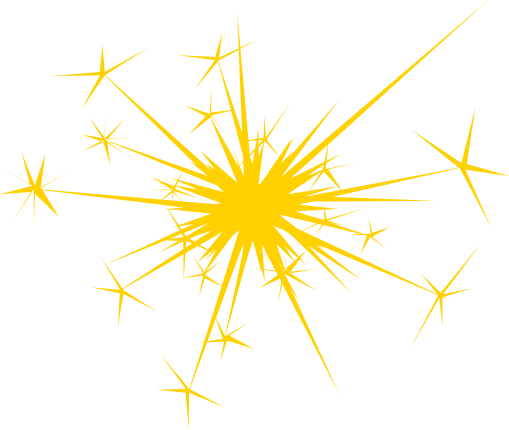 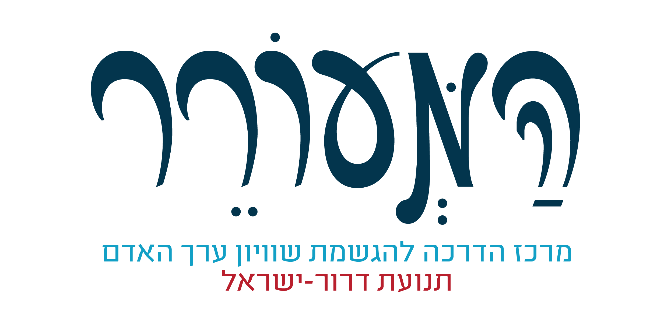 אורות באפלה
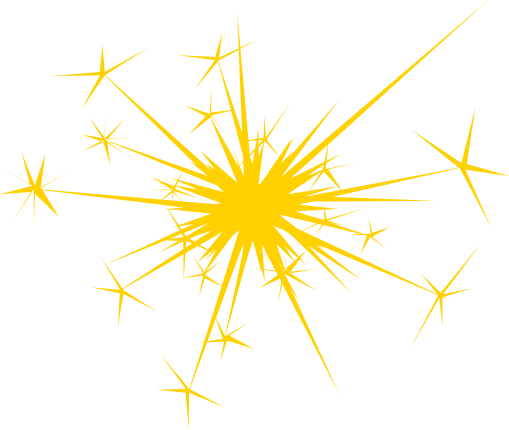 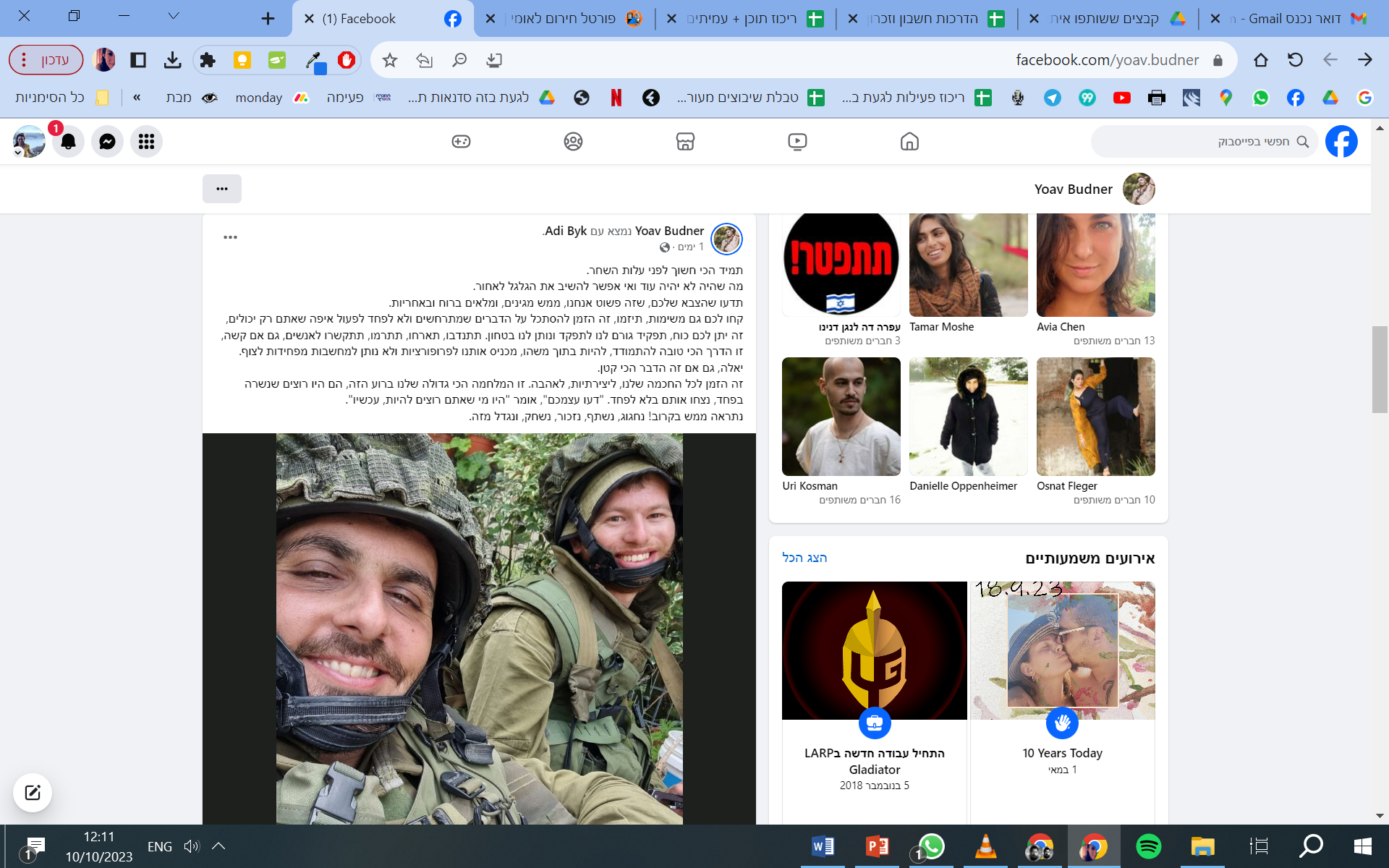 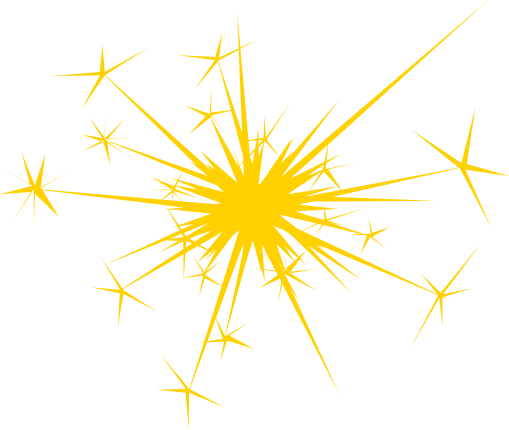 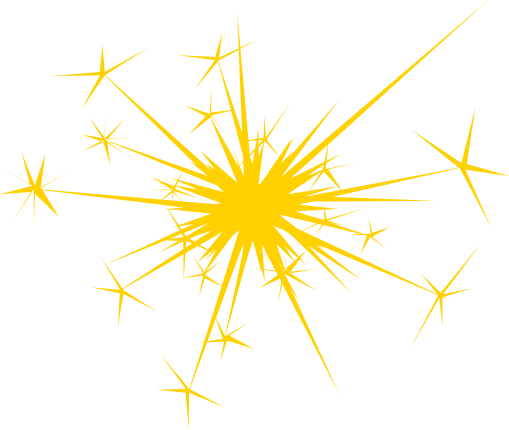 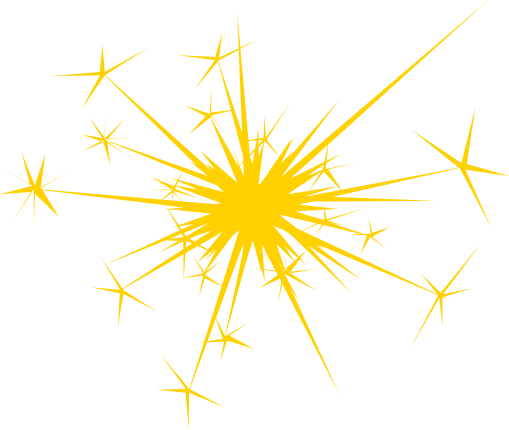 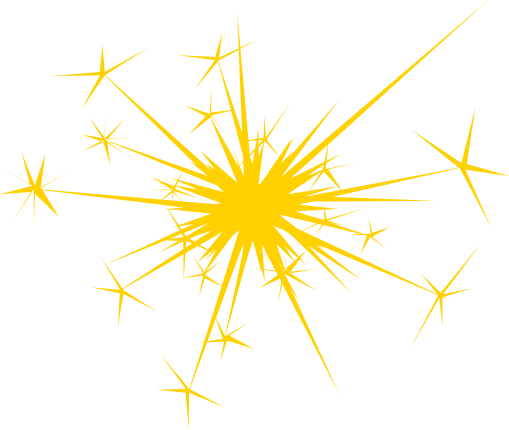 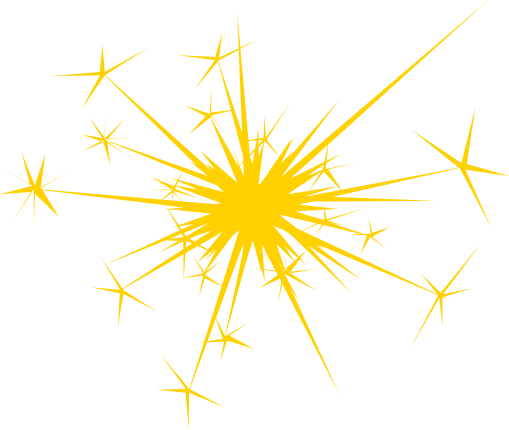 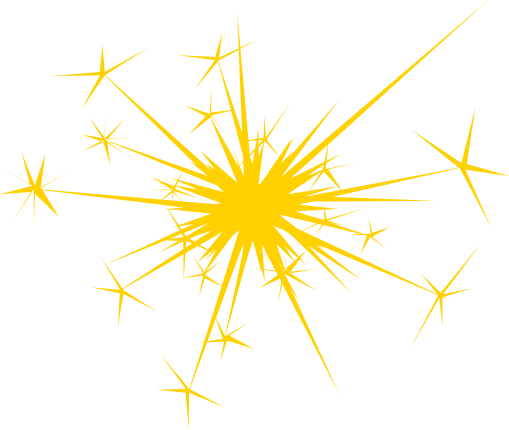 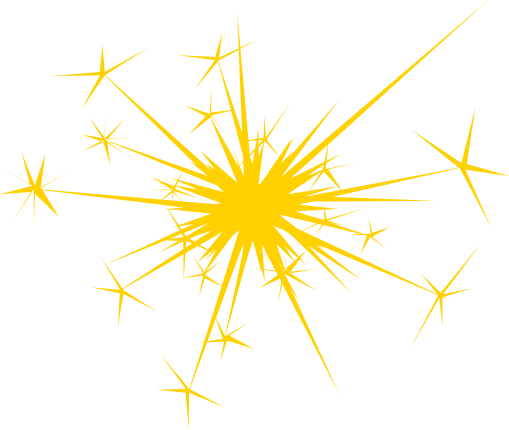 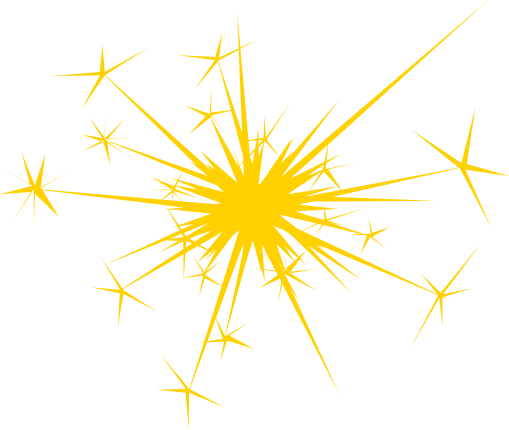